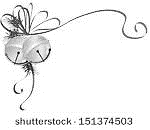 NorthsideCommunity
Guest Home Foundation
Caring for the ones you love.